17. Starch monsters
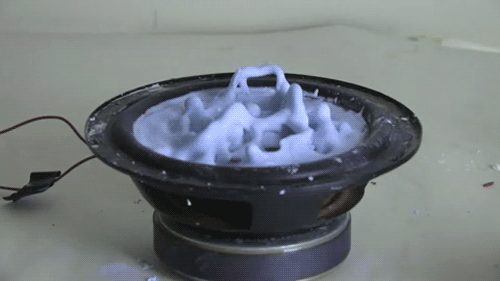 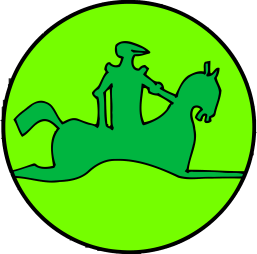 III
IYNT
Team Serbia
17. Starch monsters

A water suspension of starch is placed on a loudspeaker. Investigate and describe the resulting starch monsters.
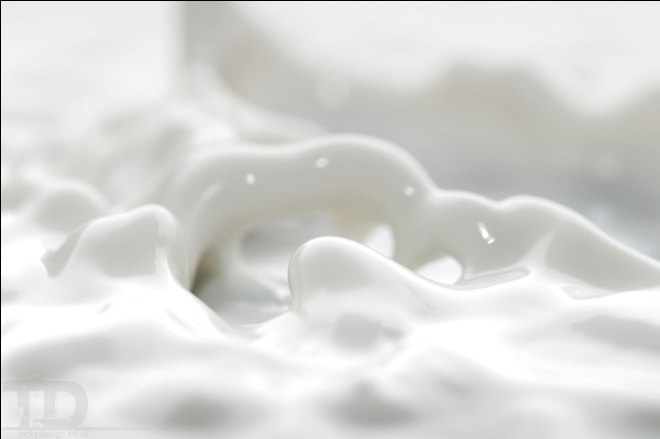 1. Introduction
Suspension

Relatively even spacing between the particles of cornstarch

Viscosity – a quantity that describes how resistant a fluid is to flow
Force
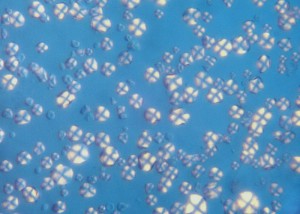 Cornstarch magnified  by 800X
Sir Isaac Newton stated that viscosity depends on the amount of heat applied

Newtonian fluids - viscosity depends only on temperature
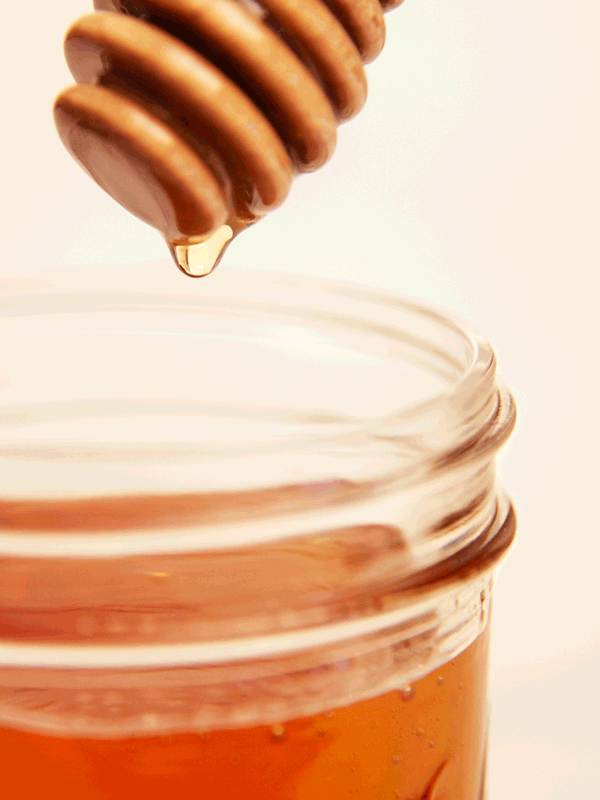 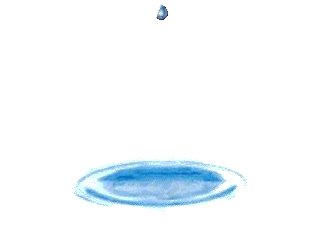 Newtonian fluids
Non-Newtonian fluids - properties of liquids and solids

 Viscosity depends on the force applied to the liquid or how fast an object is moving through the liquid

Shear thickening fluid
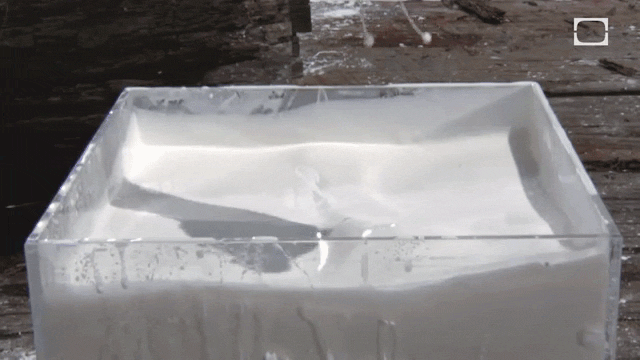 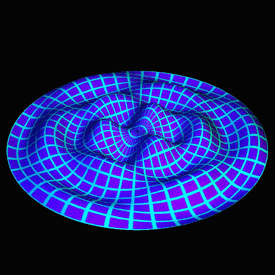 Faraday waves - nonlinear standing waves
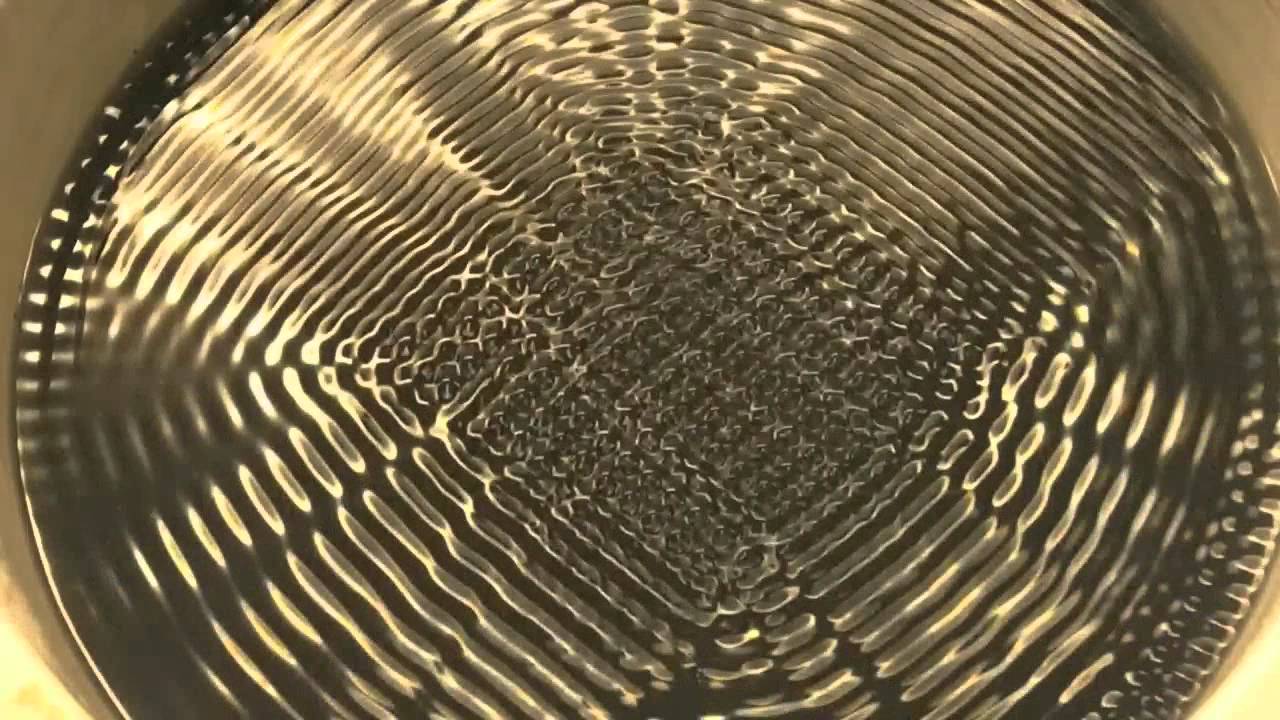 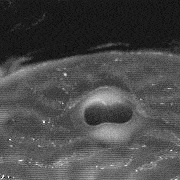 Faraday waves - water
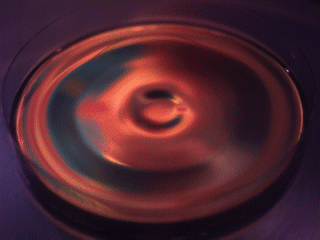 Faraday waves – cornstarch mixture
Water - symmetrical geometric patterns of standing waves ; repeating predictably

Our mixture - no specific patterns of Faraday waves; behaves chaotic
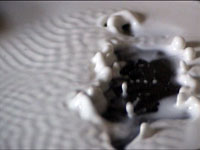 Faraday waves – our mixture
Expectation
Higher frequencies - more motion
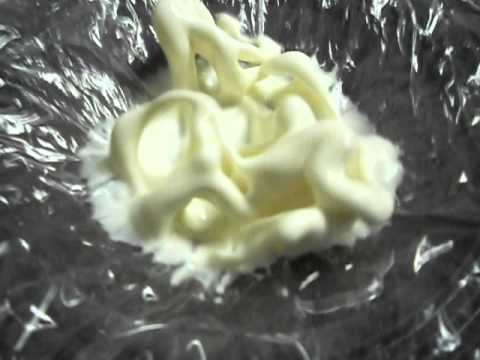 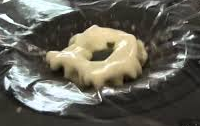 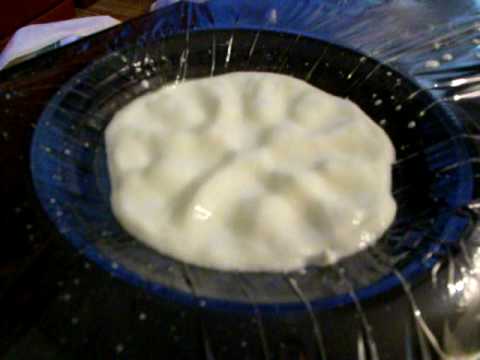 ν [Hz]
0
30
60
90
120
150
2. Experiment
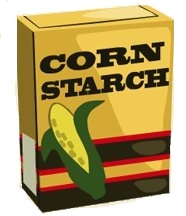 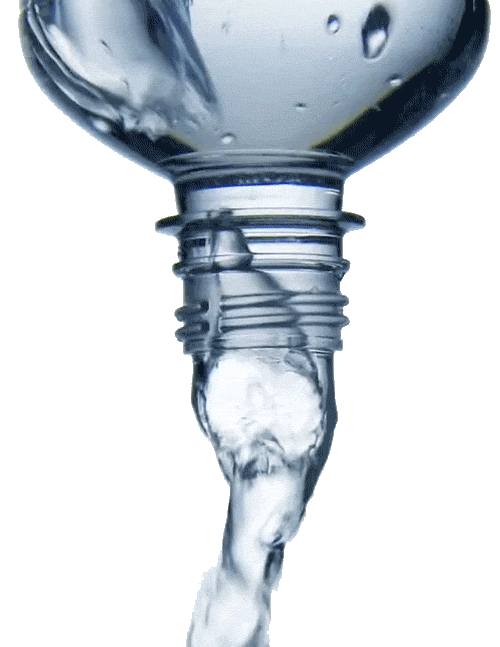 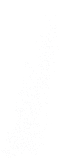 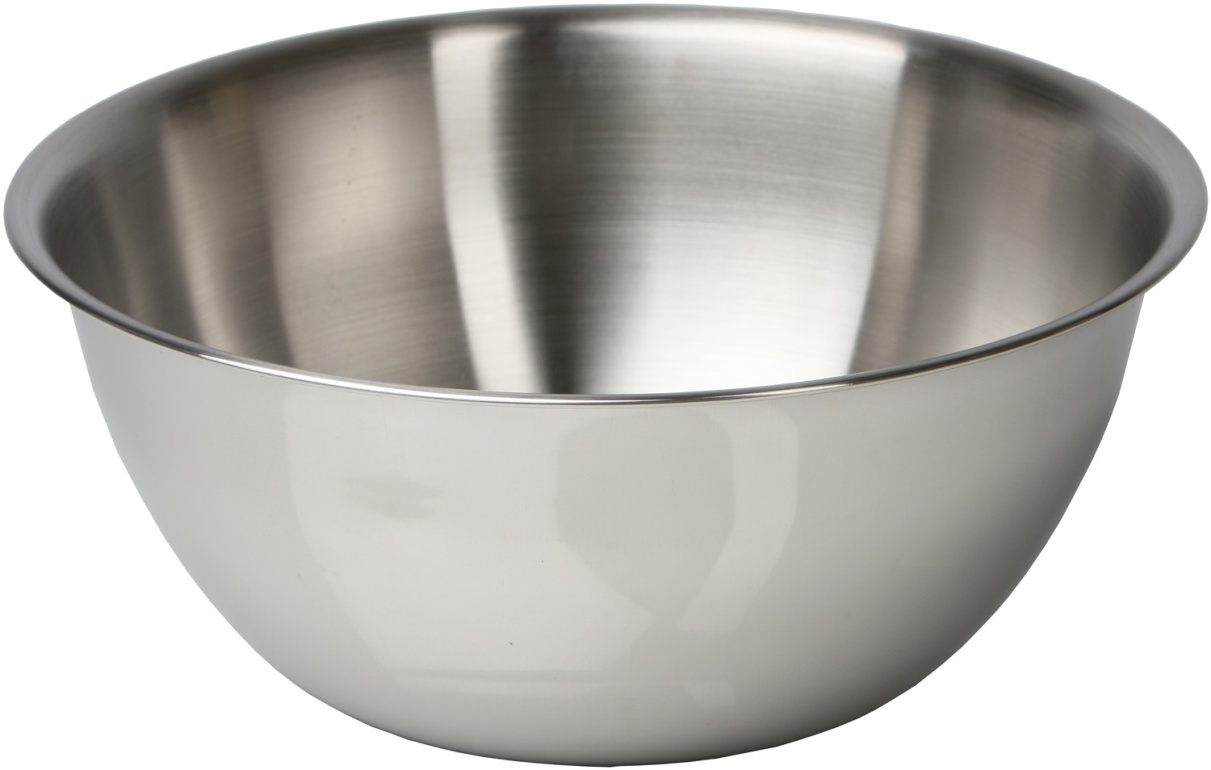 Ingredients:

about 1/4 cup of dry cornstarch

about 1/4 cup of water
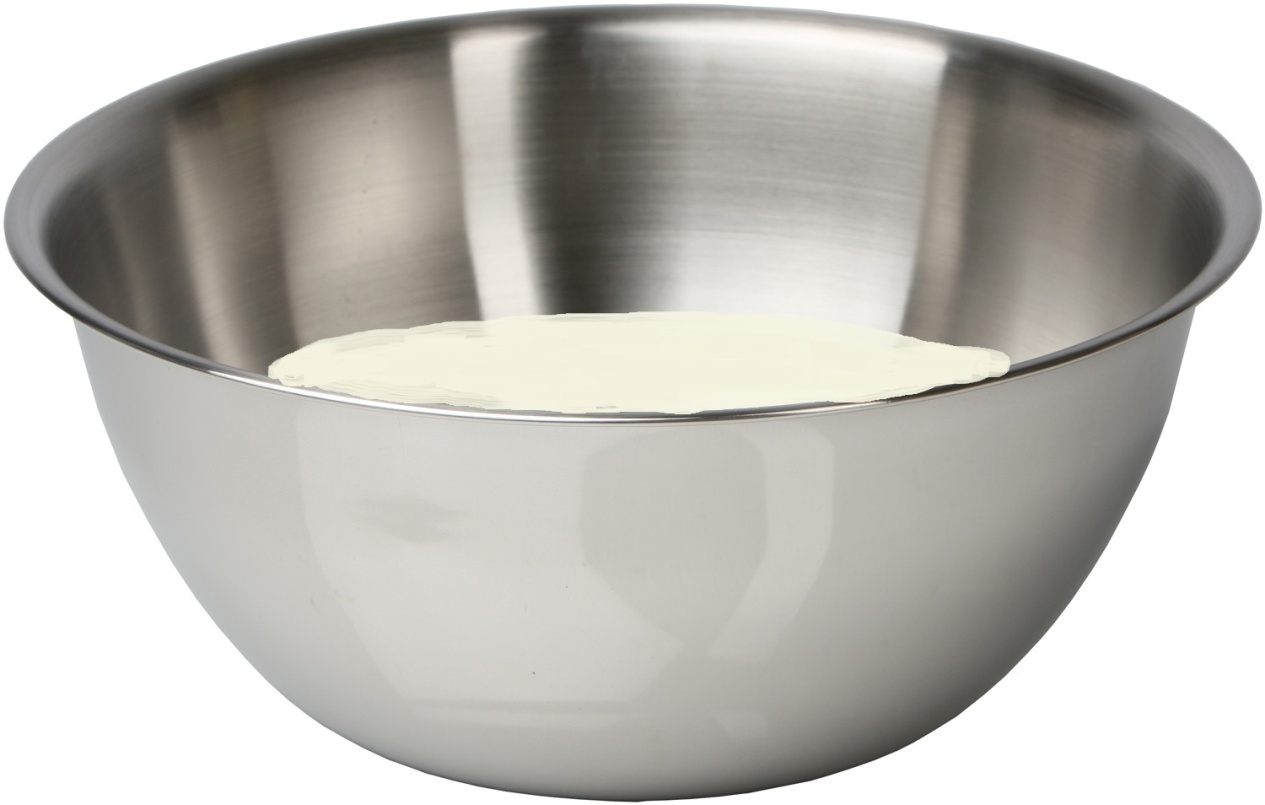 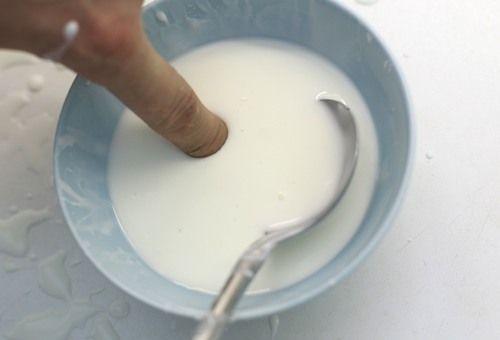 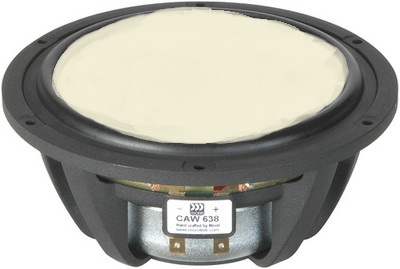 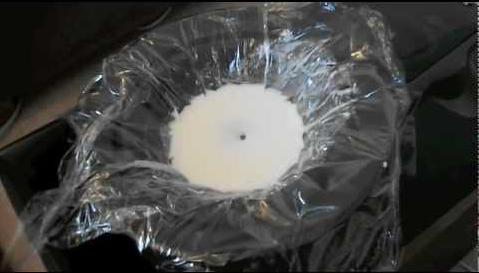 3. The results of the experiment
Frequency number 1 – 150 Hz
Frequency number 2 – 120 Hz
Frequency number 3 – 90 Hz
Frequency number 4 – 60 Hz
Frequency number 5 – 30 Hz
4. Conclusion
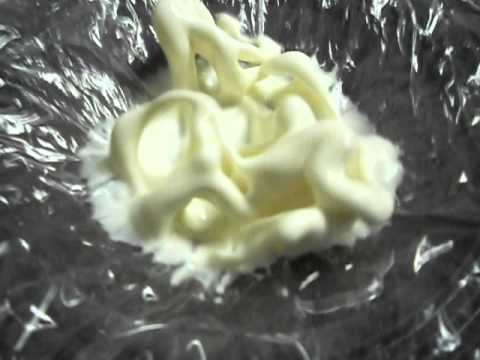 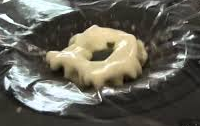 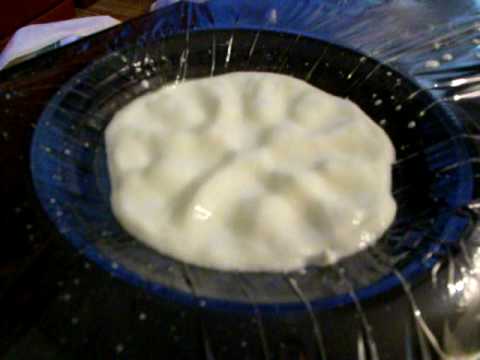 ν[Hz]
0
30
60
90
120
150
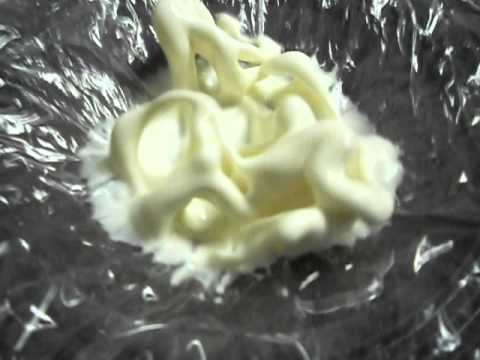 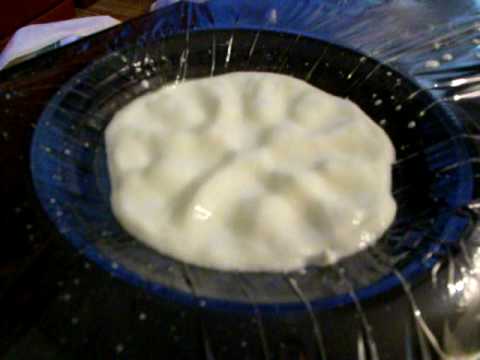 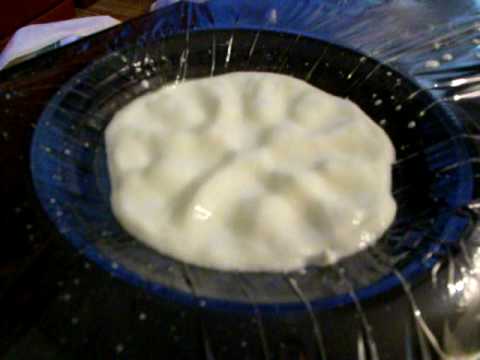 ν[Hz]
0
30
60
90
120
150
But what about our unexpected results?









Motion of the mixture is wavelength-dependent 
→higher frequency equals less movement 


Conclusion: The frequency shouldn’t be too high.
Frequency
Movement
Conclusion: The frequency shouldn’t be too low.


The best option for this particular experiment - frequency number 4 – 60 Hz


The value of the perfect frequency depends on the amount of the mixture and its density.
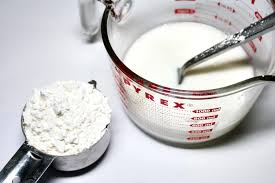 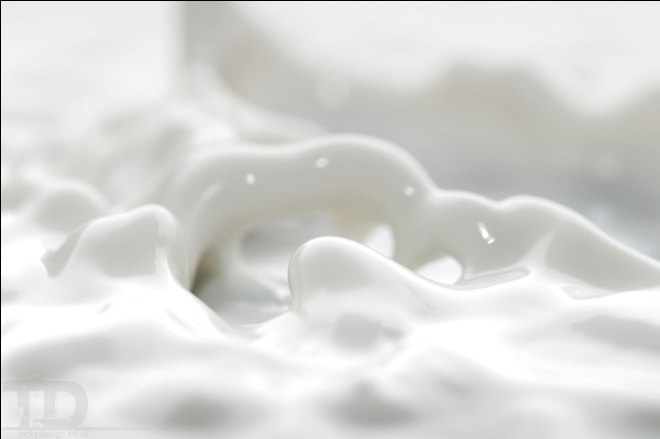 Thank you for your attention!
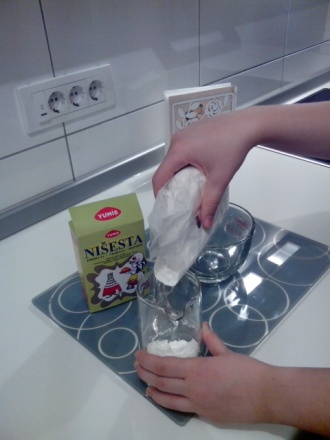 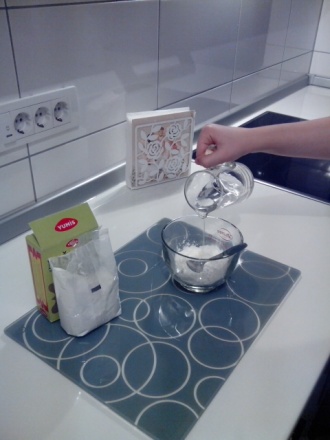 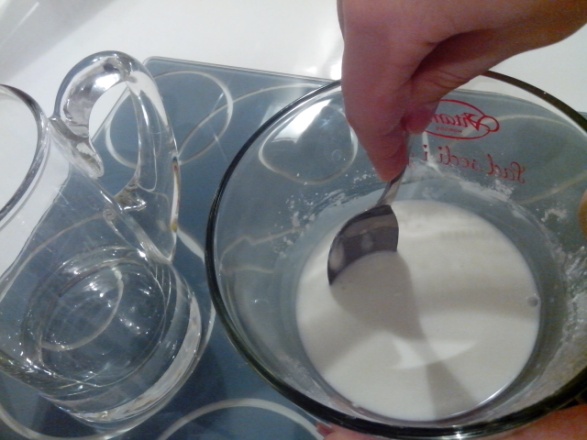 1.
2.
3.
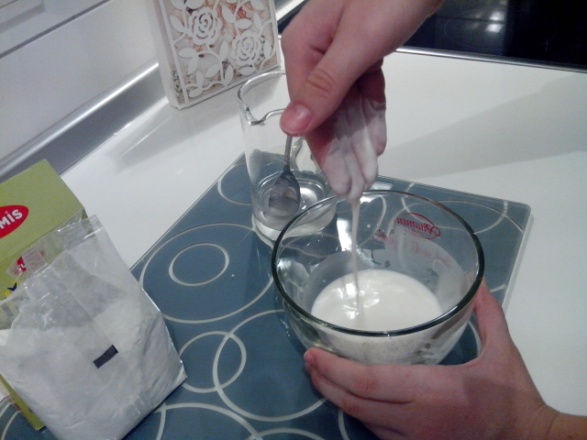 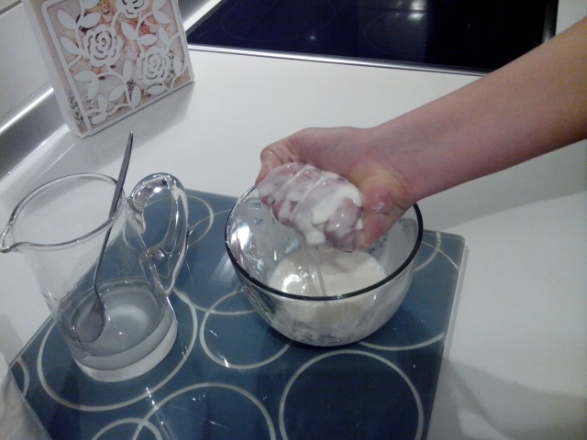 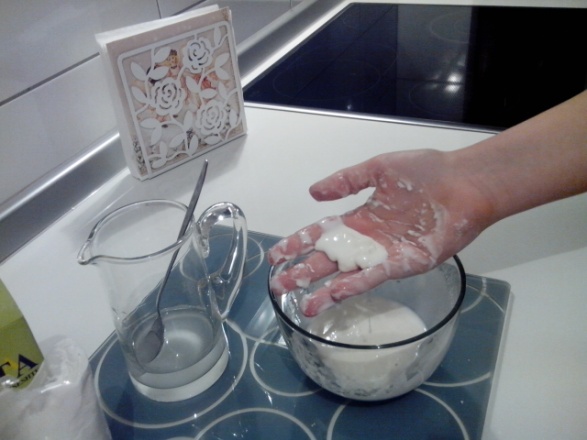 4.
5.
6.
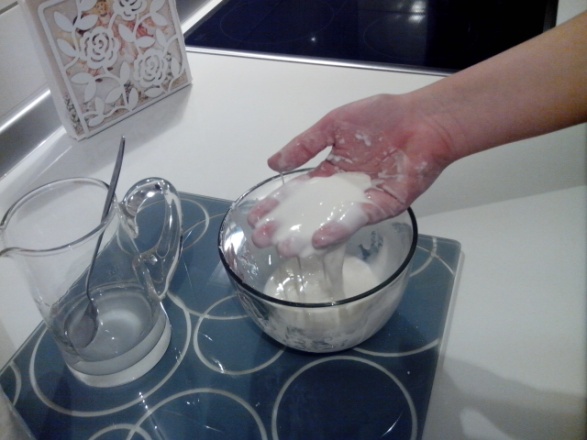 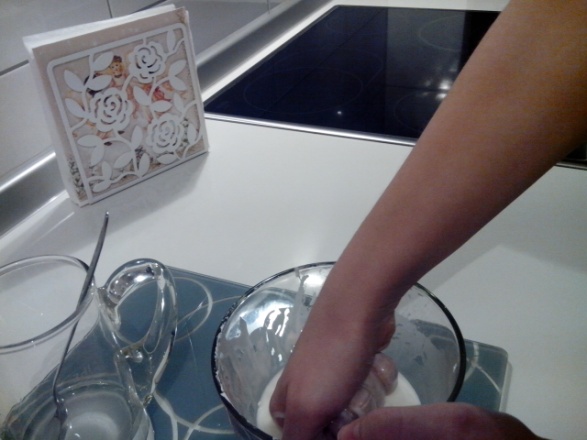 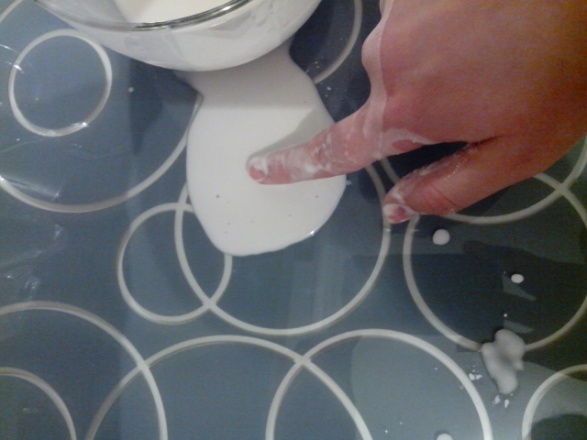 7.
8.
9.